DeepIndex for Accurate and Efficient Image RetrievalYu Liu, Yanming Guo, Song Wu, Michael S. Lew
Media Lab, Leiden Institute of Advance Computer Science
Outline
Motivation
Proposed Approach
Results
Conclusions
Outline
Motivation
Proposed Approach
Results
Conclusions
Motivation
Image retrieval aims to quickly search for similar images through their visual features.
Commonly, there is a natural trade-off
Outline
Motivation
Proposed Approach
Results
Conclusions
Proposed Approach
deep features + inverted index = DeepIndex
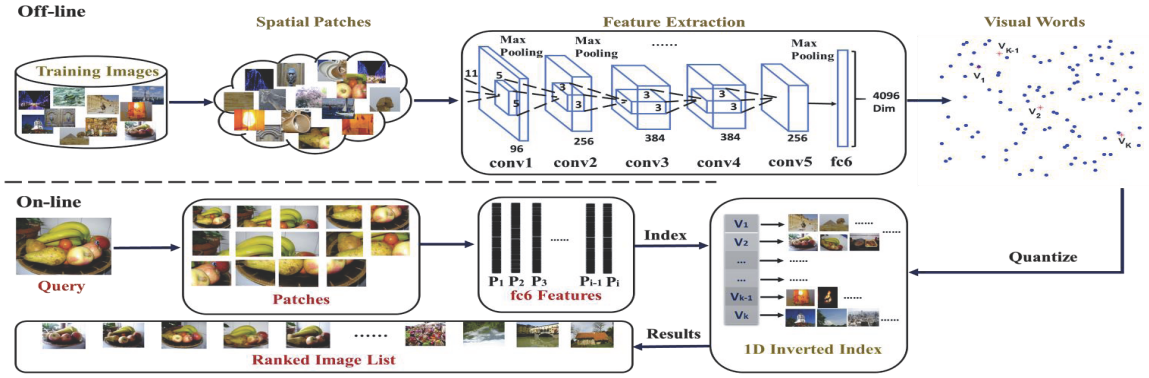 Figure 1. The overview of single DeepIndex.
Proposed Approach
deep features + inverted index = DeepIndex
Stage 1
Stage 2
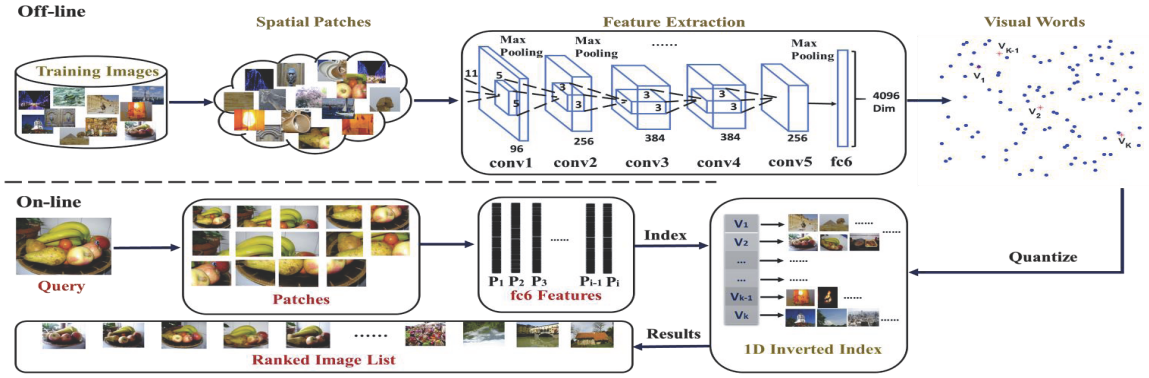 Stage 3
Stage 4
Proposed Approach
Spatial patches
Stage 1
Stage 2
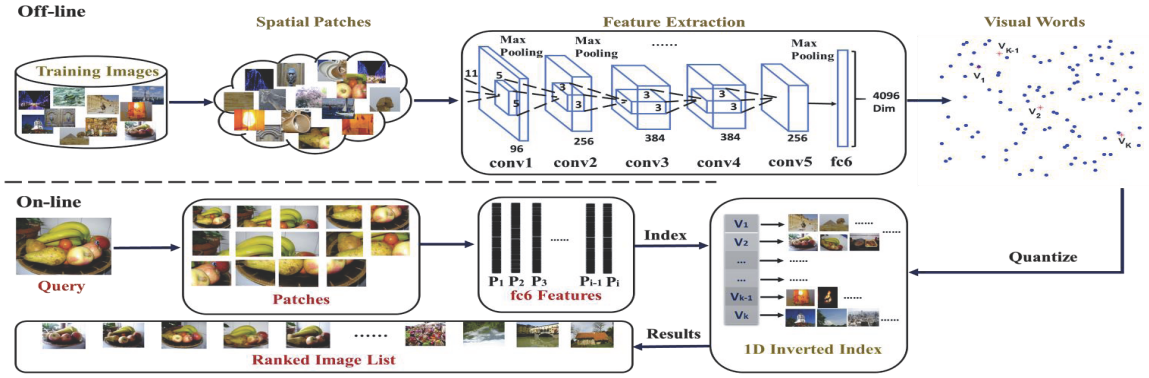 Stage 3
Stage 4
Spatial Patches
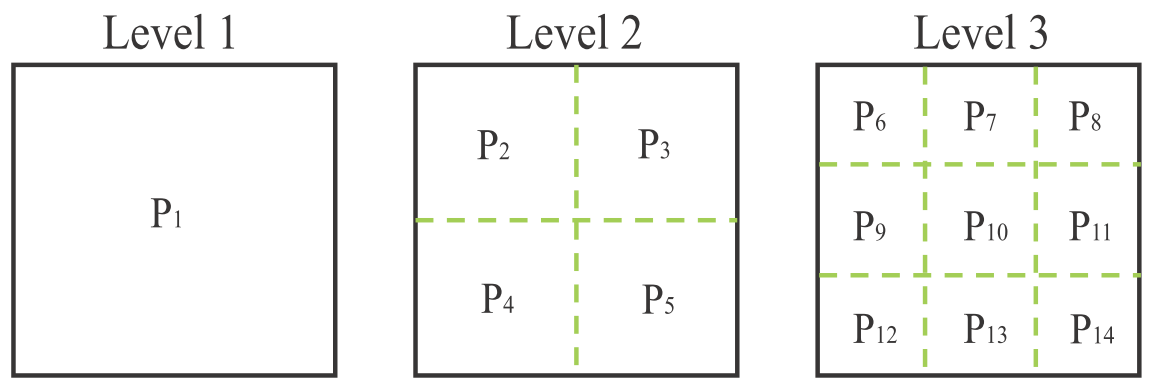 Spatial pyramids (S. Lazebnik, 2006)
three levels
14 patches per image
Simple and fast
Expensive sliding windows or object proposals
Proposed Approach
Spatial patches
Deep feature extraction
Stage 1
Stage 2
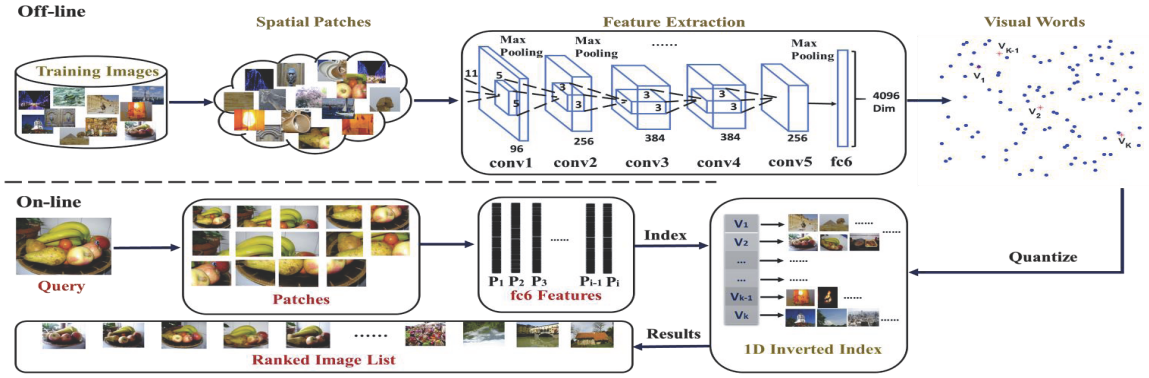 Stage 3
Stage 4
Deep Feature Extraction
Pre-trained models
Alexnet (A. Krizhevsky, 2012)
VGGnet (K. Simonyan, 2015)
The 1st and 2nd fully-connected activations
    are used as patch features
4096 dimensions
L2 normalization
A. Krizhevsky, I. Sutskever, G. E. Hinton. ImageNet Classification with Deep Convolutional Neural Networks, NIPS 2012.
K. Simonyan, A. Zisserman. Very Deep Convolutional Networks for Large-Scale Image Recognition, ICLR 2015.
Deep Feature Extraction
Alexnet (A. Krizhevsky, 2012)
5 conv and 3 fully-connected(fc) layers
fc6 and fc7 (4096-Dim)
Caffe framework(Y. Jia, 2014)
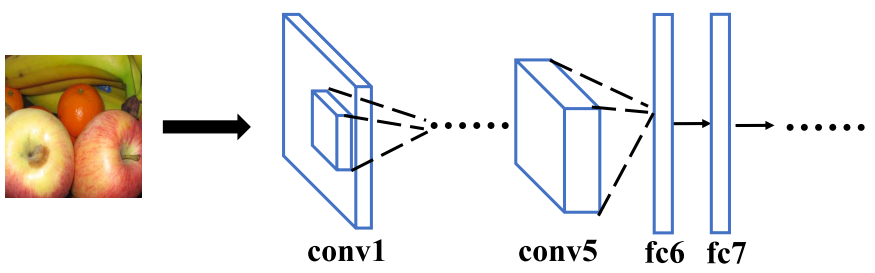 Y. Jia, et al. Caffe: Convolutional Architecture for Fast Feature Embedding. ACM Multimedia 2014.
Deep Feature Extraction
VGGnet (K. Simonyan, 2015)
16 conv and 3 fully-connected(fc) layers
fc17 and fc18 (4096-Dim)
MatConvNet (A. Vedaldi, 2014)
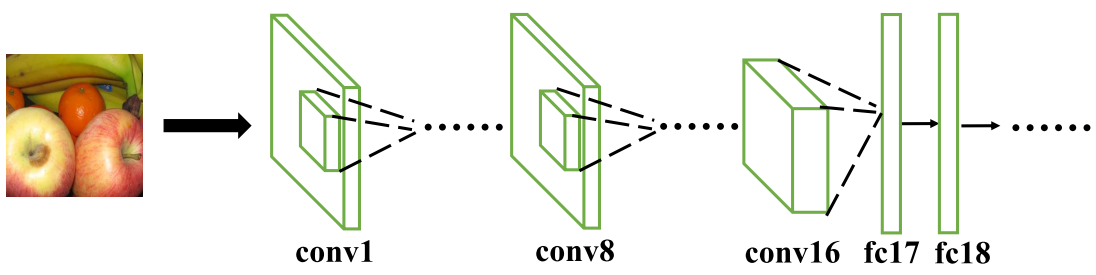 A. Vedaldi and K. Lenc. MatConvNet-Convolutional Neural Networks for MATLAB. arXiv:1412.4564, 2014.
Visualizing Patches Features
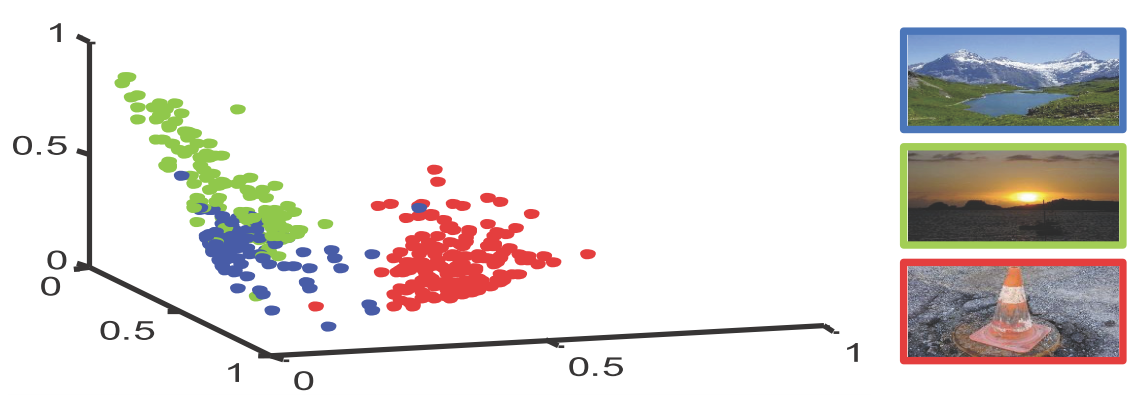 Three categories in Holidays dataset.
Each category has about 10 images.
Each image has 14 patches
fc18 feature in VGGnet
Map 4096-Dim feature into 3D space by classical Multi-Dimensional Scaling(MDS) . 
Promising separation of data points.
see Matlab function ‘cmdscale’ for MDS algorithm.
Proposed Approach
Spatial patches
Deep feature extraction
Stage 1
Stage 2
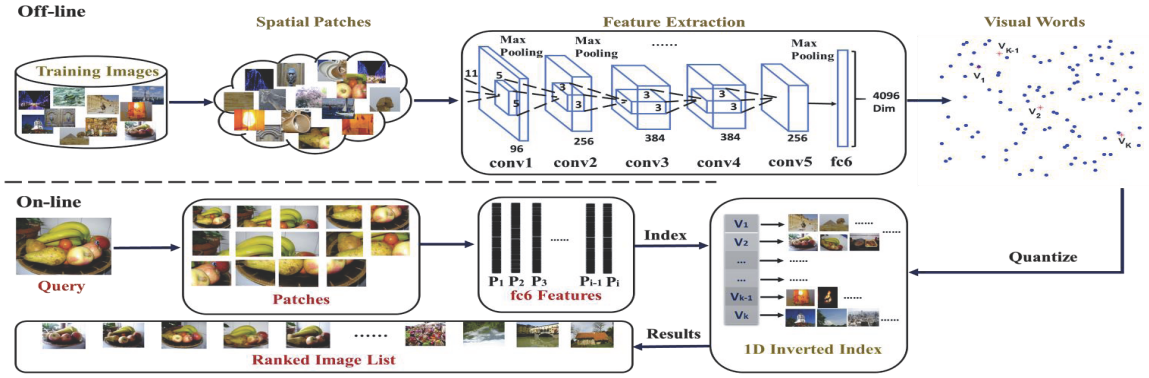 Stage 3
Stage 4
Codebook and index
Codebook and index
Cluster patches features
various codebook sizes
Quantization
multiple assignment (H. Jegou, 2010)
Bulid inverted index
tf-idf scheme (J. Sivic, 2003)
the matching function is computed as:
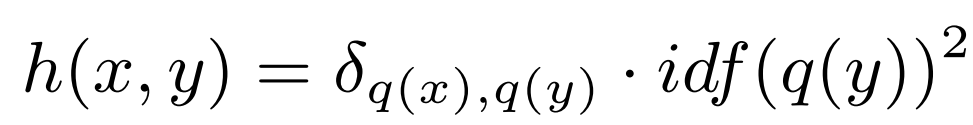 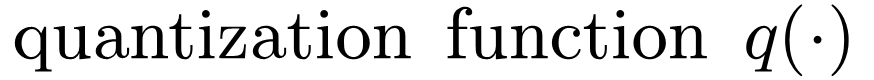 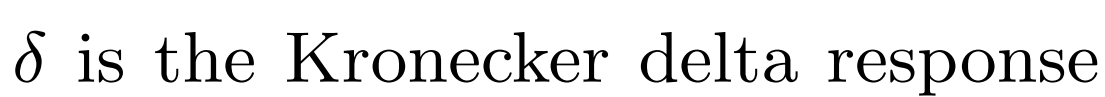 Proposed Approach
Spatial patches
Deep feature extraction
Stage 1
Stage 2
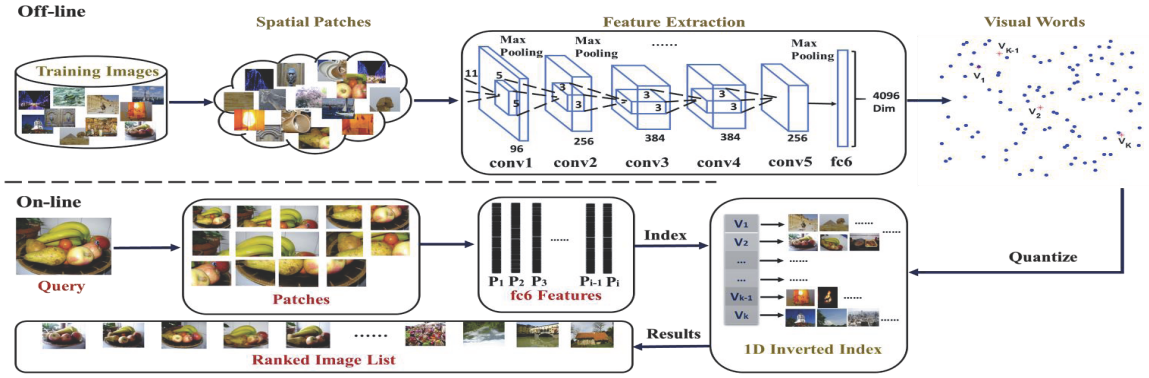 Stage 3
Stage 4
Codebook and index
Query  image
Query Image
Query
Spatial patches
Deep feature extraction
Search the inverted index
Matching and ranking
Return similar image candidates
Question: 
    How to develop accuracy efficiently?
One answer:
    single inverted index ->inverted multi-index!!
Question: 
    How to develop accuracy efficiently?
One answer:
    single inverted index ->inverted multi-index!!
Figure from A. Babenko & V.S. Lempitsky(2012)
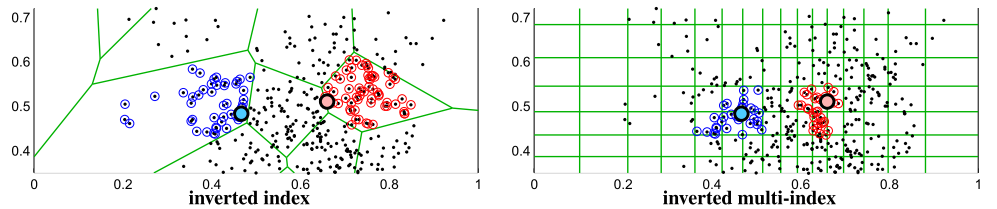 (1) Inverted multi-index subdivides the vector space with product quantization. 
(2) For inverted multi-index, the neighborhoods are mostly centered at the queries (light-blue and light-red circles).
higher accuracy of retrieval and nearest neighbor search.
A. Babenko and V. S. Lempitsky. The inverted multi-index. CVPR 2012.
Question: 
    How to develop accuracy efficiently?
One answer:
    single inverted index --> inverted multi-index!!
Figure from L. Zheng(2014)
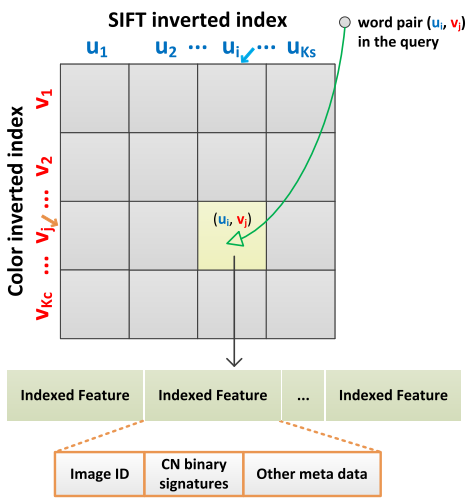 Build a coupled Multi-Index
structure that incorporates two 
different features at indexing level: 
SIFT and color names .
L. Zheng, et al. Packing and padding: Coupled Multi-index for Accurate Image Retrieval. CVPR 2014.
Proposed Approach
Multiple DeepIndex
for example: 2-D DeepIndex
incorporate two kinds of deep features
row indexing and column indexing
 Two variants:
Intra-CNN
Inter-CNN
Multiple DeepIndex
Intra-CNN: two kinds of deep features from the same CNN model.
Alexnet example: fc6 is column indexing and fc7 is row indexing.
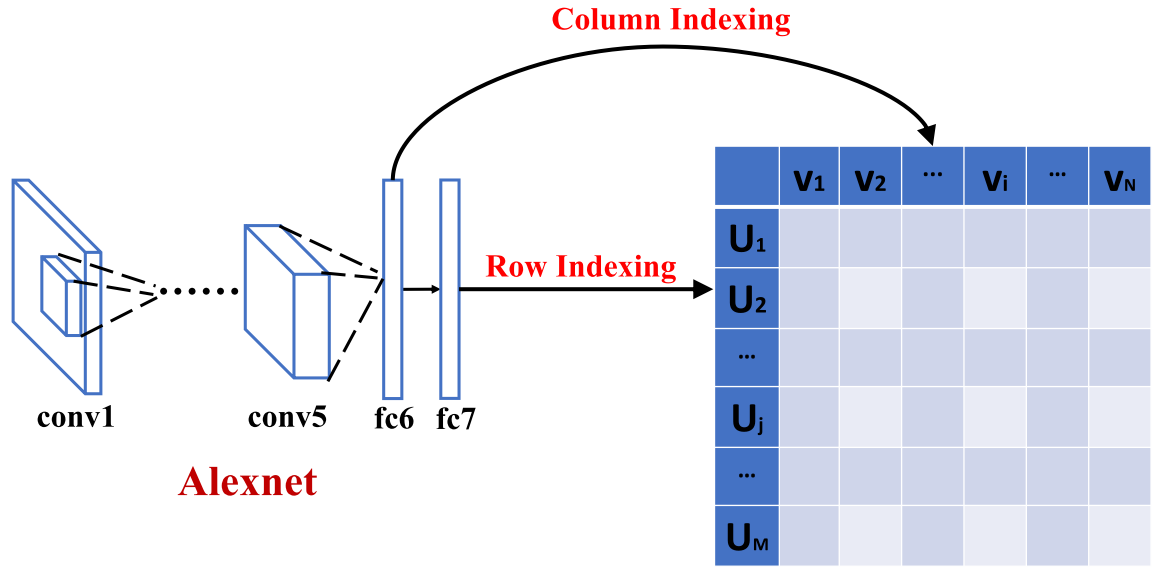 U and V are codebooks clustered separately.
Multiple DeepIndex
Inter-CNN: two kinds of deep features from different CNN models.
Alexnet and VGGnet example: fc7 is column indexing and 
                                                      fc18 is row indexing.
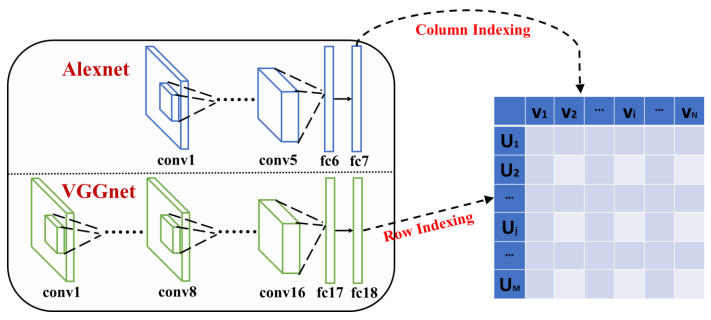 Mid-level CNN
High-level CNN
Proposed Approach
Multiple DeepIndex
for example: 2-D DeepIndex
incorporate two kinds of deep features
row indexing and column indexing
 Two variants:
Intra-CNN
Inter-CNN
Update matching function:
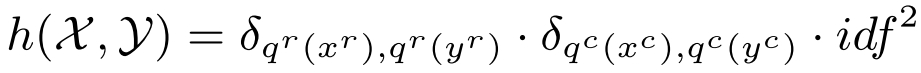 where, r is row indexing and c is column indexing.
Global Image Signature(GIS)
Signature is useful
like Hamming embedding (H. Jegou, 2008)
GIS: holistic deep feature for the whole image
global image characteristics
GIS distance:
Update matching function with GIS:
1-D DeepIndex:
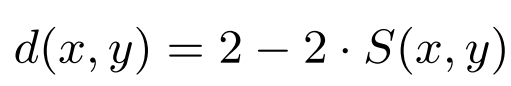 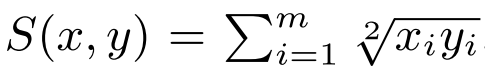 returns the holistic deep feature for one image.
α measures the GIS matching strength.
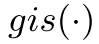 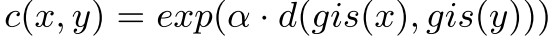 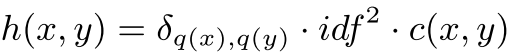 Efficiency: all patches in one image share the same holistic feature.
Global Image Signature(GIS)
Signature is useful
like Hamming embedding (H. Jegou, 2008)
GIS: holistic deep feature for the whole image
global image characteristics
GIS distance:
Update matching function with GIS:
2-D DeepIndex:
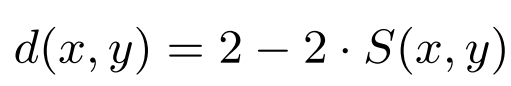 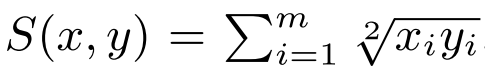 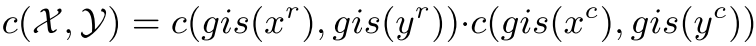 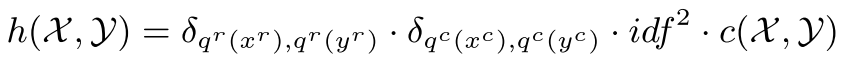 GIS is a kind of global similarity constraint, and is complementary 
for local patches features.
2-D DeepIndex with GIS
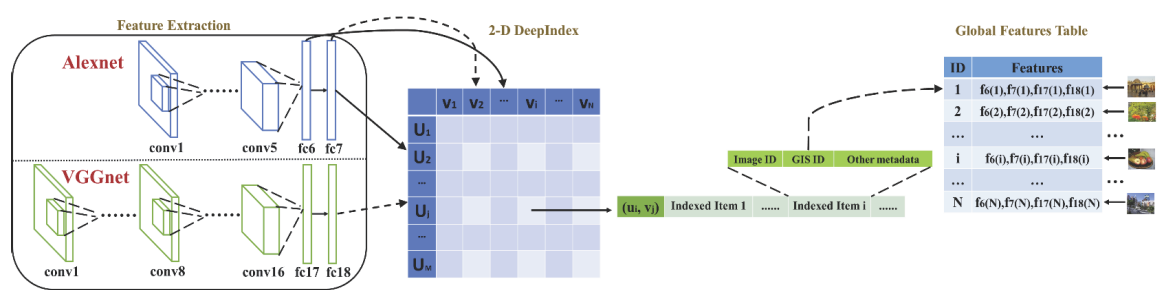 Figure. The overall 2-D DeepIndex pipeline. GIS serves as an additional clue stored   in the indexed items. We pre-compute the holistic image features in a Global Features Table.
Outline
Motivation
Proposed Approach
Results
Conclusions
Results
Notations for the proposed methods
Results
Environment:
CPU:  i7 at 2.67Ghz with 12GB RAM 
GPU: NVIDIA Titan Black with 6GB GRAM.
Results
Evaluate codebook size on three datasets
Cluster each kind of fc feature separately
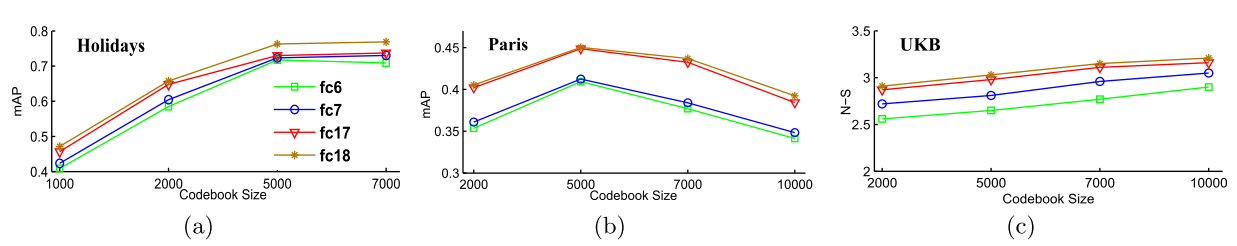 Codebook=5000
Codebook=5000
Codebook=10000
Results
Overall evaluation results
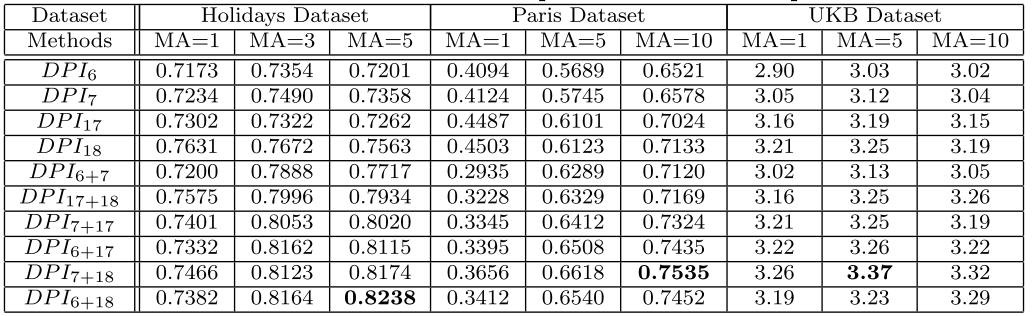 Results
Overall evaluation results
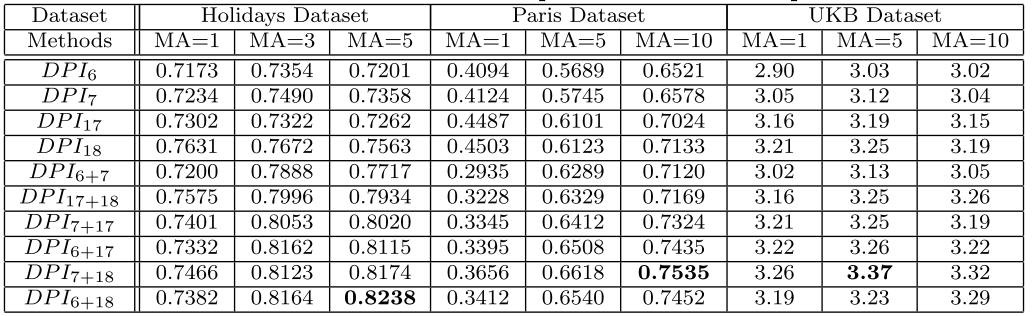 (1) Multiple assignment(MA) is useful to increase recall.
Results
Overall evaluation results
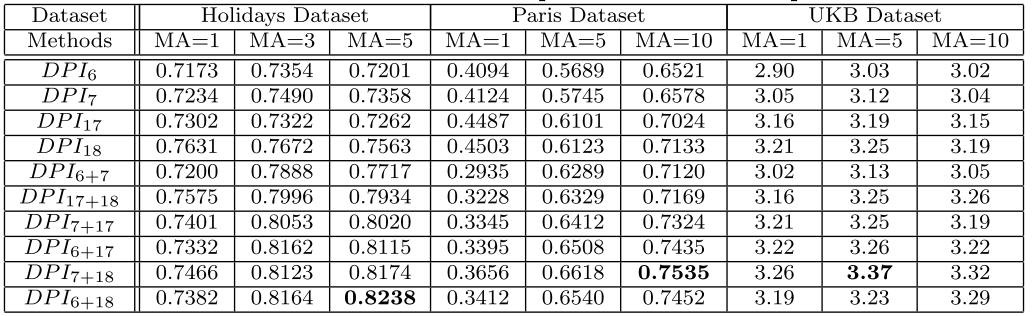 1-D DPI
2-D DPI
(1) Multiple assignment(MA) is useful to increase recall.
(2) Mostly, 2-D DPI > 1-D DPI
Results
Overall evaluation results
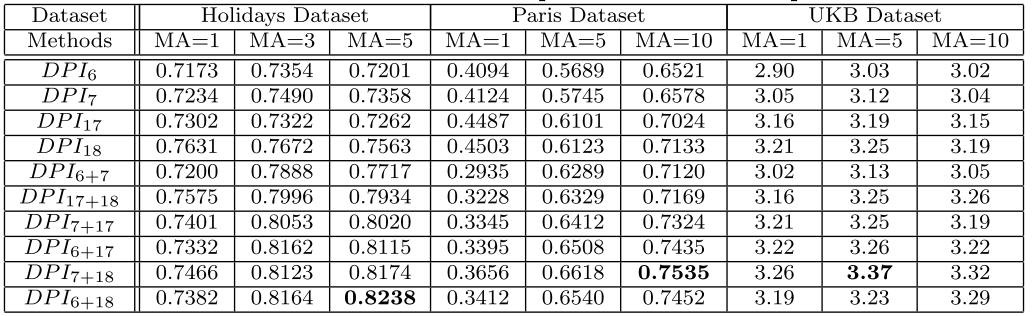 1-D DPI
Intra-CNN
2-D DPI
Inter-CNN
(1) Multiple assignment(MA) is useful to increase recall.
(2) Mostly, 2-D DPI > 1-D DPI
(3) Mostly, Inter-CNN> Intra-CNN
Results
Why Inter-CNN is better than Intra-CNN ?
mid-level CNN like Alexnet
high-level CNN like VGGnet
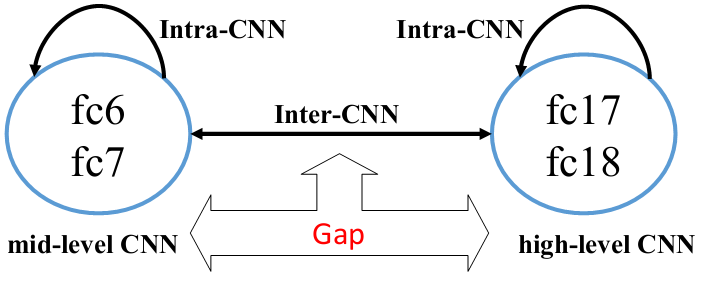 Answers: 
close relationship in Intra-CNN structure alleviates the strength of 2-D inverted index.
mid-level and high-level CNNs in Inter-CNN compensate mutually. Inter-CNN is an attempt to bridge the gap between mid-level and high-level CNNs at indexing level.
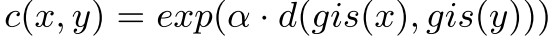 Results
Global image signature(GIS) result
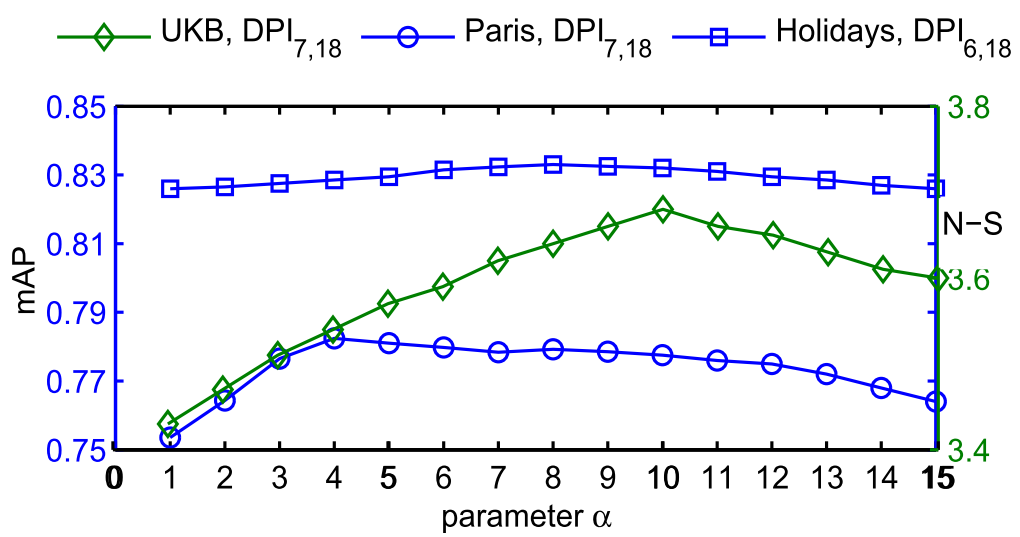 GIS is necessary to increase accuracy.
Results
PCA dimensionality reduction
both patches features and GIS features.
PCA is useful to reduce memory complexity, yet with high accuracy.
Results
Comparison
top-4 score
mAP
mAP
*For a fair comparison, we only report results that exclude post-processing 
like spatial re-ranking and query expansion.  Also, we do not consider fine-tuning.
Results
Comparison
top-4 score
mAP
mAP
*For a fair comparison, we only report results that exclude post-processing 
like spatial re-ranking and query expansion.  Also, we do not consider fine-tuning.
Results
Complexity
	--memory cost to store one image
     -- query time for a given image
(1) Each image has 500 SIFT descriptors (L. Zheng, 2014).
(2) Our query time does not include the feature extraction.
Results
Query example
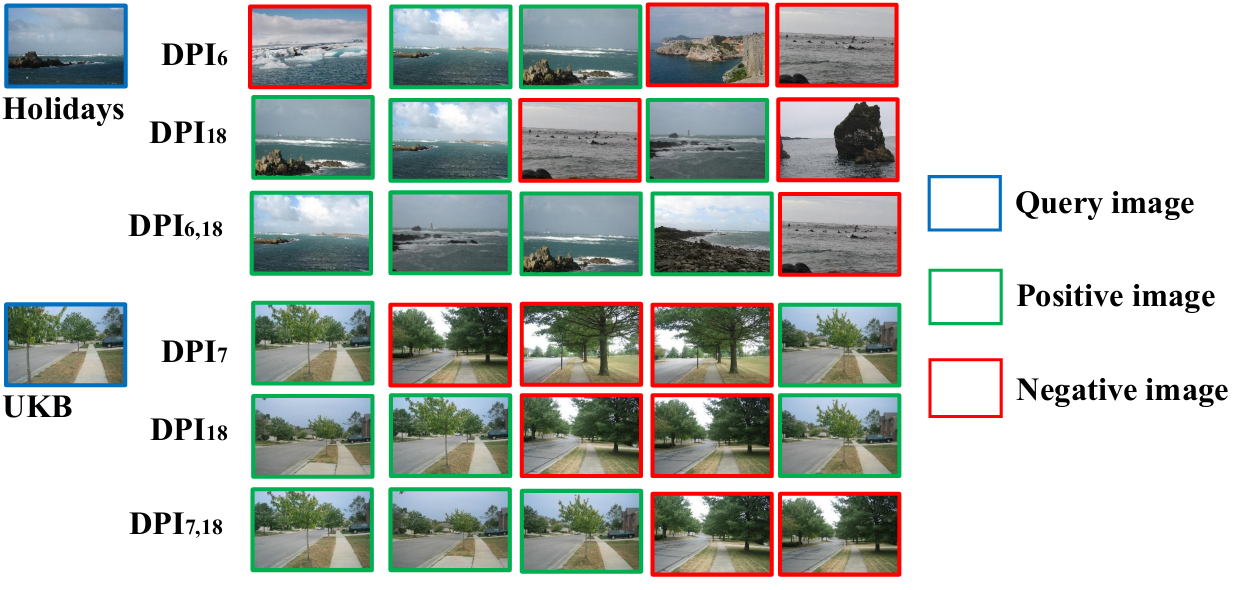 Inter-CNN method returns more positive images.
Outline
Motivation
Proposed Approach
Results
Conclusions
Conclusions
We propose the DeepIndex framework that takes advantage of the strong discrimination of CNN features and the high efficiency of the inverted index.
Multiple DeepIndex is potential to bridge the gap between mid-level and high-level CNNs at indexing level. 

Future Work
Accuracy: develop the matching function
burstiness (H. Jegou, 2009)
Lp-norm IDF (L. Zheng, 2013)
……
Efficiency: fully convolutional networks-FCNs (J. Long, 2015)
Code and data available http://press.liacs.nl/lml/deepindex
Thank you!
Questions, please?